Addressing global challenges of Libra and CBDCs
Louis ABRAHAM — École polytechnique, ETH Zurich
Dominique GUÉGAN —  University of Paris 1 Panthéon-Sorbonne
Objective of the talk
We wrote a paper on Libra (arXiv:1910.07775) “The other side of the Coin: Risks of the Libra Blockchain”
We extend our analysis to Central Bank Digital Currencies (CBDC)
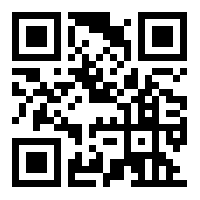 1
Louis Abraham & Dominique Guégan
Contents
History
Cryptocurrencies – Stable coins — Libra — CBDC
Technical considerations
Regulatory context
Risks of CBDCs
2
Louis Abraham & Dominique Guégan
A brief history of Libra
June 18, 2019: announcement by Facebook of the creation of a global currency (28 members)
July – August 2019: reaction of financial institutions and regulatory boards
October 2019: official launch of the Libra Association with 21 founding members
3
Louis Abraham & Dominique Guégan
Why is this project interesting?
It is trendy!
Trend 1: Cryptocurrencies
Trend 2: Tech giants in financial services
4
Louis Abraham & Dominique Guégan
Stable coins
Definition, legal and economic status
Volatility of cryptoassets
Different kinds
Fiat-Collateralized stable coins
Crypto-Collateralized stable coins
Commodity-backed stable coins
Algorithmic stable coins / Seigniorage Shares
5
Louis Abraham & Dominique Guégan
The Libra stable coin (September 23, 2019)
50% US dollar
18% euro
14% Japanese yen
11% British pound
7% Singapore dollar 	
100% Unclear
6
Louis Abraham & Dominique Guégan
The Libra reserve
Libra: We have a 1:1 reserve
People: What is in the reserve?
Libra: “low-volatility assets, including cash and government securities from stable and reputable central banks”
People: Why don’t you just follow the distribution of fiat currencies that define the value of Libra?
Libra: Did we tell you we use BLOCKCHAIN?
People: …
7
Louis Abraham & Dominique Guégan
Central Bank Digital Currencies (CBDC)
Definition and motivation
Impact on banking (Basel III)
Tradeoff: User privacy vs AML / KYC
8
Louis Abraham & Dominique Guégan
Technical considerations on Libra
open-source Byzantine consensus protocol
hopes to transition from Proof of Authority to Proof of stake
The validators are the members of the Libra association (chosen by Facebook)
Authentication through identity-preserving Quorum Certificates (?)
Authorized resellers (???)
9
Louis Abraham & Dominique Guégan
Accounts and real-work identities
Public-key cryptography
In theory, similar to Bitcoin, Ethereum and others
In practice, Facebook will link accounts to real-world identities (because of AML/KYC)
10
Louis Abraham & Dominique Guégan
Is Libra really a cryptocurrency?
Developed / funded by Facebook
Consensus protocol only between nodes chosen by facebook
Accounts linked to real-world identities by Facebook
11
Louis Abraham & Dominique Guégan
Smart contracts (“modules”)
Very basic for the moment (no user-defined contract)
Gas mechanism similar to Ethereum
Validators can “drop transactions with low prices when the system is congested”
12
Louis Abraham & Dominique Guégan
Governance
In theory, two levels:
Libra Association based in Switzerland (centralized, traditional)
Libra protocol (algorithmic, distributed)
In practice, the actors are the same
13
Louis Abraham & Dominique Guégan
How can Libra be regulated?
What is its nature?
Electronic money (EMD2)
Financial instrument (MiFID)
Fund (PSD2)
What jurisdiction is competent?
Switzerland
European directives (EMD2 – MIFID)
US regulations
14
Louis Abraham & Dominique Guégan
Libra as a payment platform
Filed an Authorization request to the Swiss FIMNA on September 11
Consumer protection (unavailability, scalability of fees, cyber-attacks)
Know Your Customer and Anti-Money Laundering
Data protection: GDPR and Cloud Act
15
Louis Abraham & Dominique Guégan
Know Your Customer and Anti-Money Laundering
US practices: FCPA
Very strong UK regulation: Bribery Act 
G7: Financial Action Task Force 
More recent regulations: FinCEN (US), Directive 2014/95  (EU), Sapin II (FR)
Supervisory institutions: TracFin (FR), FSA (UK), La Bafin (GE), MAS (SG)
16
Louis Abraham & Dominique Guégan
Data protection
At least two levels of data:
blockchain transaction data (public)
user account data owned by companies
Probably some aggregated data as well
Blockchain is very complicated to regulate
There are already regulations on personal data
17
Louis Abraham & Dominique Guégan
Risks and Libra project
Politics
Finance
Economics
Technology
Ethics
18
Louis Abraham & Dominique Guégan
Political Risks
Does Libra impact national currencies?
National sovereignty at stake
Does Libra activate the creation of CBDC?
Is Libra a danger for the global financial system?
Partial adoption is not possible
19
Louis Abraham & Dominique Guégan
Financial and Economic Risks
Libra as a bank
Financial stability
Convertibility
Bank run
Antitrust concerns
Taxation
20
Louis Abraham & Dominique Guégan
Technological risks
Unplanned program behaviors
Operational risk (hacking)
Systemic risk (outage)
Protocol updates
Interoperability (money and personal data)
21
Louis Abraham & Dominique Guégan
Ethical risks
Uniform regulatory environment
Bank status and risk assessment
Data property and compliance with several regulations
Consumer protection (theft, unexecuted transactions, privacy)
Moral hazard
22
Louis Abraham & Dominique Guégan
In fine: What is the future of Libra?
Challenging to regulate because of the double governance
Most important aspects: Consumer protection, financial stability and national sovereignty
Need for a precise specification of the less technical aspects:Consumer interactions, KYC/AML, authorized resellers…
Facebook’s objective VS consumer interest
Will Libra renew the US dollar hegemony?
Role of the CBDCs
23
Louis Abraham & Dominique Guégan